Despite the fact that HIV can be isolated from a wide range of body fluids and tissues, the majority of infections are transmitted via semen, cervical secretions and blood. The character of the epidemic in different regions of the world has been influenced by the relative frequency of each of the routes of transmission.
HIV TRANSMISSION
Sexual intercourse (vaginal and anal) 
Globally, heterosexual intercourse accounts for the vast majority of infections, and coexistent STIs, especially those causing genital ulceration, enhance transmission. Passage of HIV appears to be more efficient from men to women, and to the passive partner in anal intercourse, than vice versa.
Mother to child (parentally, perinatally, breast-feeding)
Vertical transmission is the most common route of HIV infection in children. European studies suggest that, without intervention, 15% of babies born to HIV-infected mothers are likely to be infected, although rates of up to 40% have been reported from Africa and the USA. 
Increased vertical transmission is associated with *advanced disease in the mother, *maternal viral load, *prolonged and premature rupture of membranes, and *chorioamnionitis.
Transmission can occur in utero although the majority of infections take place perinatally. Breast-feeding has been shown to increase the risk of vertical transmission by up to 20%.
 In the developed world interventions to reduce vertical transmission, including the use of antiretroviral agents, delivery by caesarean section and the avoidance of breast-feeding have led to a dramatic fall in the numbers of infected children. The lack of access to these interventions in resource-poor countries in which 90% of infections occur is a major issue.
Contaminated blood, blood products and organ donations
In some developing countries where blood is not screened or treated, and in areas where the rate of new HIV infections is very high, transfusion-associated transmission remains significant.  
Contaminated needles (intravenous drug misuse, injections, needle-stick injuries)
The virus
HIV belongs to the lentivirus group of the retrovirus family. 
There are at least two types, HIV-1 and HIV-2. HIV-2 is almost entirely confined to West Africa although there is evidence of some spread to the Indian subcontinent.
Structure and properties
HIV is an RNA RETROVIRUS
Lenti-virus sub group
Cylindrical nucleoid in mature virion
Exotic flower appearance in electron micro
Contain Gag,pol and env as majot proteins. (Gag is a polyprotein and is an acronym for Group Antigens (ag). Pol is the reverse transcriptase. Env in the envelope protein.)
Classification of HIV Infection
The CDC classifies HIV infection into 3 categories, according to the presence of certain infections or diseases.These conditions may be exacerbated by the HIV infection or represent true opportunistic infections.
Category A
Asymptomatic HIV infection without a history of symptoms or AIDS-defining conditions.
Category B
HIV infection with symptoms that are directly attributable to HIV infection (or a defect in T-cell–mediated immunity) or that are complicated by HIV infection.
Category C
Category C is HIV infection with AIDS-defining opportunistic infections, as outlined in Pathophysiology. Eg 
*Candidiasis of bronchi, trachea or lungs 
*Candidiasis, oesophageal 
*Cervical carcinoma, (invasive) and more…
Structure of HIV. Two molecules of single-stranded RNA are shown within the nucleus. The reverse transcriptase polymerase converts viral RNA into DNA (a characteristic of retroviruses). The p24 (core protein) levels can be used to monitor HIV disease. p17 is the matrix protein. gp120 is the outer envelope glycoprotein which binds to cell surface CD4 molecules. gp41, a transmembrane protein, influences infectivity and cell fusion capacity.
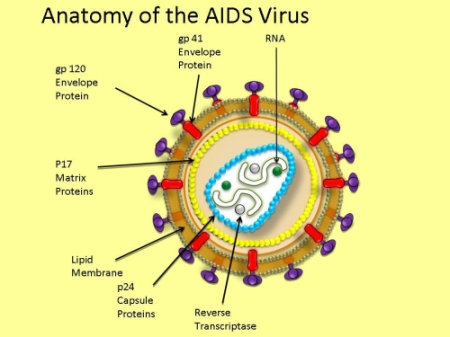 Hiv lifecycle
HIV first binds to the cell via gp120 recognizing CD4 on the host cell. This causes a conformational change that exposes the co-receptor binding loop of gp120 and allows it to bind to co-receptor or CCCR5. This causes fusion of the viral envelope with the host cell membrane and leads to viral uncoating and reverse transcription. The DNA is imported into the nucleus and integrated into the host cell’s genome, where it can then undergo transcription and translation using host cell machinery. New virions are assembled at the host cell membrane, where they are released by budding.
HIV STAGING
STAGE 1
asymptomatic
Persistent generalized lymphadenopathy
CLINICAL STAGE 2
Moderate and unexplained weight loss (<10% of presumed or measured body weight)
Recurrent respiratory tract infections (such as sinusitis, bronchitis, otitis media, pharyngitis)
Herpes zoster
Recurrent oral ulcerations
Papular pruritic eruptions
Angular cheilitis
Seborrhoeic dermatitis
Onychomycosis (fungal nail infections)
CLINICAL STAGE 3
Unexplained chronic diarrhoea for longer than one month
Unexplained persistent fever (intermittent or constant for longer than one month)
Severe weight loss (>10% of presumed or measured body weight)
Oral candidiasis
Oral hairy leukoplakia
Pulmonary tuberculosis (TB) diagnosed in last two years
Severe presumed bacterial infections (e.g. pneumonia, empyema, meningitis, bacteraemia, pyomyositis, bone or joint infection)
Acute necrotizing ulcerative stomatitis, gingivitis or periodontitis
Conditions where confirmatory diagnostic testing is necessary
Unexplained anaemia , and or neutropenia  and or thrombocytopenia  for more than one month
Clinical stage 4
HIV wasting syndrome
Pneumocystis pneumonia 
Recurrent severe or radiological bacterial pneumonia
Chronic herpes simplex infection (orolabial, genital or anorectal of more than one month's duration)
Esophageal candidiasis
Extrapulmonary tuberculosis
Kaposi's sarcoma
Central nervous system toxoplasmosis
HIV encephalopathy
Extrapulmonary cryptococcosis including menengitis
Disseminated non-tuberculous mycobacteria infection
Progressive multifocal leukoencephalopathy
Candida of trachea, bronchi or lungs
Cryptosporidiosis
Isosporiasis
Visceral herpes simplex infection
Cytomegalovirus(CMV) infection (retinitis or of an organ other than liver, spleen or lymph nodes)
Any disseminated mycosis (e.g. histoplasmosis, coccidiomycosis, penicilliosis)
Recurrent non-typhoidal salmonella septicaemia
Lymphoma (cerebral or B cell non-Hodgkin)
Invasive cervical carcinoma
Visceral leishmaniasis
Aids defining conditions
Candidiasis of bronchi, trachea or lungs 
Candidiasis, oesophageal 
Cervical carcinoma, invasive 
Coccidioidomycosis, disseminated or extrapulmonary 
Cryptococcosis, extrapulmonary 
Cryptosporidiosis, chronic intestinal (1-month duration) 
Cytomegalovirus (CMV) disease (other than liver, spleen or nodes) 
CMV retinitis (with loss of vision)
Encephalopathy, HIV-related 
Herpes simplex, chronic ulcers (1-month duration); or bronchitis, pneumonitis or oesophagitis 
Histoplasmosis, disseminated or extrapulmonary 
Isosporiasis; chronic intestinal (1-month duration) 
Kaposi's sarcoma 
Lymphoma, Burkitt's 
Lymphoma, immunoblastic (or equivalent term) 
Lymphoma (primary) of brain
Mycobacterium avium-intracellulare complex or M. kansasii, disseminated or extrapulmonary 
Mycobacterium tuberculosis, any site 
Mycobacterium, other species or unidentified species, disseminated or extrapulmonary 
Pneumocystis carinii pneumonia 
Pneumonia, recurrent 
Progressive multifocal leucoencephalopathy 
Salmonella septicaemia, recurrent 
Toxoplasmosis of brain 
Wasting syndrome, due to HIV
Incubation  
The 2-4 weeks immediately following infection are usually silent both clinically and serologically.  
Seroconversion/primary illness  
The majority of HIV seroconversions are also clinically silent. In a proportion, a self-limiting non-specific illness occurs 6-8 weeks after exposure. Symptoms include fever, arthralgia, myalgia, lethargy, lymphadenopathy, sore throat, mucosal ulcers and occasionally a transient faint pink maculopapular rash
. Neurological symptoms are common, including headache, photophobia, myelopathy, neuropathy and in rare cases encephalopathy. The illness lasts up to 3 weeks and recovery is usually completeLaboratory abnormalities include lymphopenia with atypical reactive lymphocytes noted on blood film, thrombocytopenia and raised liver enzymes. CD4 lymphocytes may be markedly depleted
Clinical latency  
The majority of people with HIV infection are asymptomatic for a substantial but variable length of time. However, the virus continues to replicate and the person is infectious. Studies suggest a median time of 10 years from infection to development of AIDS, although some patients progress much more rapidly and others have remained symptom-free for up to 15 years.
HIV DRUGS ABBREVIATIONS
Nucleoside/Nucleotide Reverse Transcriptase Inhibitors (NRTIs)
Abacavir, or ABC (Ziagen)
Didanosine, or ddl (Videx)
Emtricitabine, or FTC (Emtriva)
Lamivudine, or 3TC (Epivir)
Stavudine, or d4T (Zerit)
Tenofovir alafenamide, or TAF (Vemlidy)
Tenofovir disoproxil fumarate, or TDF (Viread),
Zidovudine or ZDV (Retrovir)
Hiv drugs table
TDF + 3TC+EFV
TREATMENT
Use of ART in Adolescents and Adults 
Use of antiretroviral drugs in management of HIV infection has transformed HIV from a debilitating and fatal disease to a manageable chronic disorder. The use of ART has led to reduction in death rates, hospitalization and the incidence of opportunistic infections among HIV-infected people. Accumulating evidence has shown that treatment of the HIV -infected sexual partners in a sero-discordant relationship markedly reduces the risk of HIV transmission to the HIV negative partner.
Further emerging evidence has shown that initiation of ART for life in all HIV-infected pregnant and breastfeeding women may confer greater benefits to the mother, as well as markedly reduce transmission of HIV infection from mother to child.
TB/HIV Co-infection Prevention and Management
Those who are diagnosed with TB/HIV co-infection should be on CPT as part of the comprehensive package of care for TB/HIV co-infection • Patients diagnosed with TB/HIV co-infection should start anti-TB treatment immediately and initiate ART as soon as anti-TB medications are tolerated to avoid IRIS {Immune reconstitution inflammatory syndrome}
preferably within 2 weeks • Patients with TB/HIV co-infection who are already on ART should start anti-TB treatment immediately and continue ART, making any required adjustments to the ART regimen based on known drug-drug interactions • Always assess for ART failure in patients who develop TB after being on ART for ≥ 6 months
ARVs for Post-exposure Prophylaxis (PEP)
• PEP should be offered as soon as possible (< 72 hours) after high risk exposure 
 The recommended ARV agents for PEP are 
 0-14 years (and < 35 kg): ABC + 3TC + LPV/r 
 ≥ 15 years old (or ≥ 35 kg): TDF + 3TC + DTG (or TDF + 3TC + ATV/r for women and adolescent girls of childbearing potential)
. Oral Pre-Exposure Prophylaxis (PrEP)
• Oral PrEP should be offered to HIV negative   individuals at substantial ongoing risk of HIV infection (including the seronegative partner in a discordant relationship) • The recommended ARV regimen for use as PrEP is: TDF (300 mg) + FTC (Emtricitabine )(200 mg) once daily • PrEP does not eliminate the risk of HIV infection and it does not prevent STIs or unintended pregnancies • PrEP should only be offered after assessment to establish eligibility, readiness for effective use, required follow-up (including HIV testing every 3 months) and absence of contraindications to TDF and/or FTC
N/B ART can be initiated concurrently with the first adherence counselling session, even during the enrolment visit, especially for infants and for pregnant women. This may also apply to patients with a good understanding of HIV and ART and strong motivation for immediate ART initiation. In these scenarios, closer counselling and support must be continued during the early follow-up visits.
Modes of transmission
Most women get HIV from having sex with a man who is HIV-positive. 
The second main way they get HIV is through sharing needles used for injecting drugs. Abstaining from sex — not having sex of any kind — is the only sure way to prevent sexually transmitted HIV infection. 
But you can also practice safer sex to greatly reduce your chance of getting HIV.
PREVENTION/ control
Practice safer sex
 Preventing HIV with medicine
 Preventing HIV infection in intravenous (IV)      drug users
 Protecting your children from HIV
Taking simple steps to prevent getting or spreading HIV will pay off both for you and for those you love. 
The only 100 percent effective way to prevent the spread of HIV through sex is to abstain — to not have sex of any kind. 
If you do have sex, practice safer sex methods. These are the steps you can take to help prevent HIV infection from sex:
Use condoms
. Use them correctly and every time you have sex. Using a male condom for all types of sex can greatly lower your risk of getting HIV during sex. If you or your partner is allergic to latex, use other condoms. If your partner won't use a male condom, you can use a female condom. It may protect against HIV, but we don't have much evidence that it does, so it is better to use a male condom, which we know has a high rate of preventing HIV infection. Do not use a male and female condom at the same time. They do not work together and can break. Condoms are easy to find, and some places give them out for free.
Abstain from sex
. Not having vaginal, anal, or oral sex is the surest way to avoid HIV. If you do decide to have sex, you can reduce your risk of HIV by practicing safer sex.
    Get tested. Be sure you know yours and your partner's HIV status before ever having sex.
Talk with your partner. Learn how to talk with your sexual partner about HIV and using condoms. It's up to you to make sure you are protected. Remember, it's your body!
    Practice monogamy (be faithful to one partner). Being in a sexual relationship with only one partner who is also faithful to you can help protect you.
Limit your number of sexual partners. Your risk of getting HIV goes up with the number of partners you have. Condoms should be used for any sexual activity with a partner who has HIV. They should also be used with any partner outside of a long-term, faithful sexual relationship.
    Use protection for all kinds of sexual contact. Remember that you don't only get HIV from penile-vaginal sex. Use a condom during oral sex and during anal sex.
Get screened for STIs. Having an STI, particularly genital herpes, increases your chances of becoming infected with HIV during sex. If your partner has an STI in addition to HIV, that also increases your risk of HIV infection. If you have an STI, you should also get tested for HIV.
   Don't abuse alcohol or drugs, which are linked to sexual risk-taking. Drinking too much alcohol or using drugs also puts you at risk of sexual assault and possible exposure to HIV.
Time to talk before sex
Time to talk before sex
Take time to talk before having sex
Talking about sex is hard for some people. 
So, they don't bring up safe sex or STIs with their partners. 
But keep in mind that it's your body, and it's up to you to protect yourself. 
Before having sex, talk with your partner about his or her past and present sexual behavior and HIV status, and talk about using condoms. 
Ask if he or she has been tested for HIV or other STIs. Having the talk ahead of time can help you avoid misunderstandings during a moment of passion. 
Let your partner know that you will not have any type of sex at any time without using a condom . 
If your partner gives an excuse, be ready with a response.
Thanks for listening